Add and Subtract without regrouping
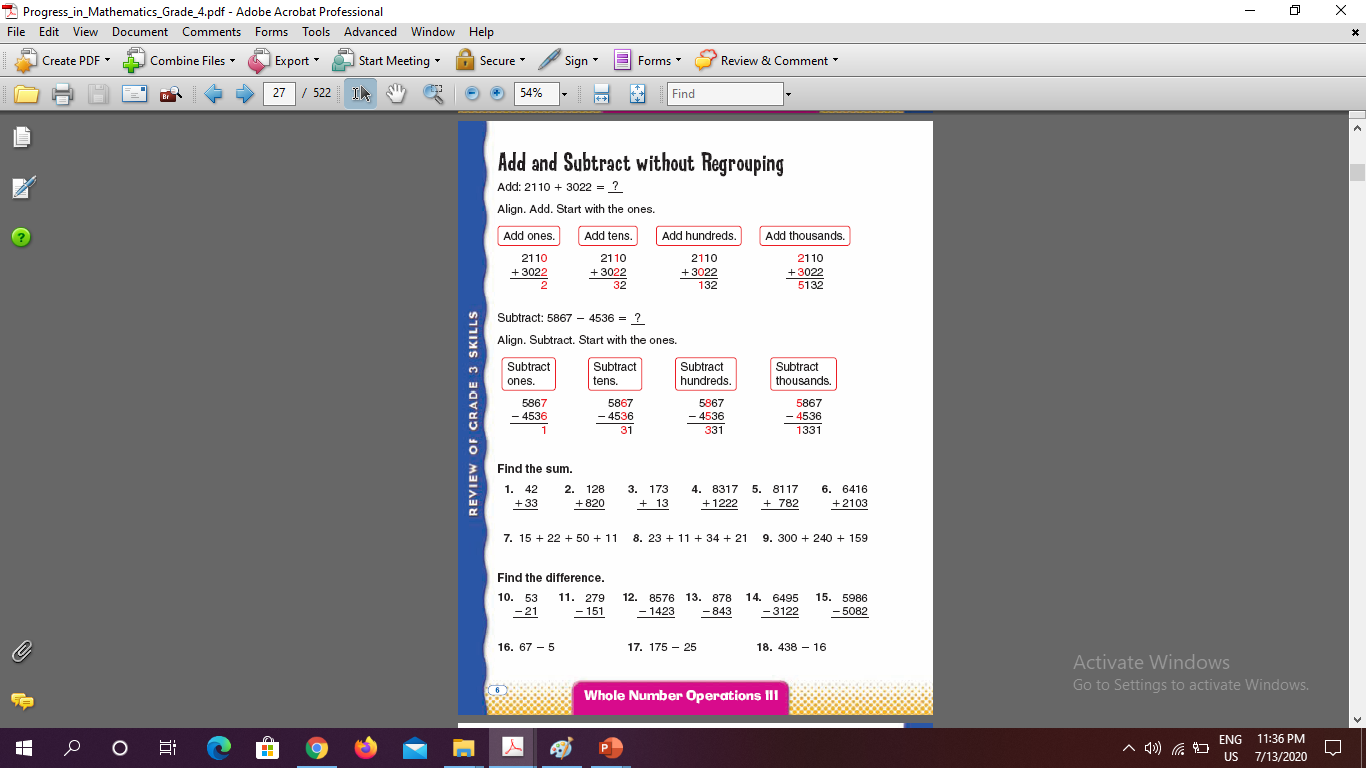